CLINICAL CHARACTERISTICS AND OUTCOMES OF HOSPITALIZED COVID19 PATIENTS
DURING DOMINANCE PERIODS OF DELTA AND OMICRON VARIANT
Viljevac J1, Vuković V1, Likić R1, 2, Popović F3, Budimir B3, Baričević D3, Pevec B3, Vukić Dugac A1, 3, Samaržija M1, 3, Pavliša G1, 3
1School of medicine, University of Zagreb, 2Department of Internal medicine, University Hospital Center Zagreb, University Hospital Centre Zagreb, 3Department for Respiratory Diseases „Jordanovac”, University Hospital Center Zagreb
Results: 
The group of patients treated in November 2021 included 29 males and 21 females, median ± SD age 73 ± 17.04, BMI 25.89 ± 5.48 kg/m2. 40% (n=20/50) were vaccinated, 74% (n=37/50) had pneumonia. 90% of patients (n=45/50) were on supplemental oxygen therapy, 22% (n=11/50) on high-flow nasal cannula (HFNC), 6% (n=3/50) needed a non-invasive mechanical ventilation. Median ± SD duration of hospital stay was 14 ± 10.96 days. 36% (n=18/50) of patients died during their hospital stay. 
The group of patients treated in February of 2022 included 22 males and 28 females, median ± SD age 76 ± 14.69, BMI 27.2 ± 4.51 kg/m2. 48% (n=24/50) were vaccinated, 76% (n=38/50) had pneumonia. 70% of patients (n=35/50) were on supplemental oxygen therapy, 8% (n=4/50) were on HFOT, 4% (n=2/50) needed a non-invasive mechanical ventilation. Median ± SD duration of hospital stay was 11 ± 10.06 days. 14% (n=7/50) of patients died during their hospital stay. 
Cox regression analysis found that age (HR=1.11; 95%CI 1.06 – 1.17; p=0.001) and oxygen therapy (HR= 1.03; 95%CI 1.01 – 1.05; p=0.01) were the most important predictors of mortality. The length of hospital stay was significantly shorter for February 2022 group (p<0.005). Kaplan-Meier curve showed that the average length of hospital stay was shorter, and outcome was better for February 20220 patient cohort when compared to November 2021 cohort (HR= 0.24; 95%CI 0.09 – 0.65; p=0.01).
Introduction:
In January of 2022. B.1.1.529 (Omicron) variant of SARS-Cov-2 has displaced B.1.617.2. (Delta) as the dominant variant in Croatia. Initial reports have suggested the Omicron variant spreads more easily than earlier variants but causes less severe symptoms. 

Aims 
The aim of our study was to describe the characteristics of patients hospitalized with proven SARS-Co-2 infection during the Delta and Omicron dominance periods.
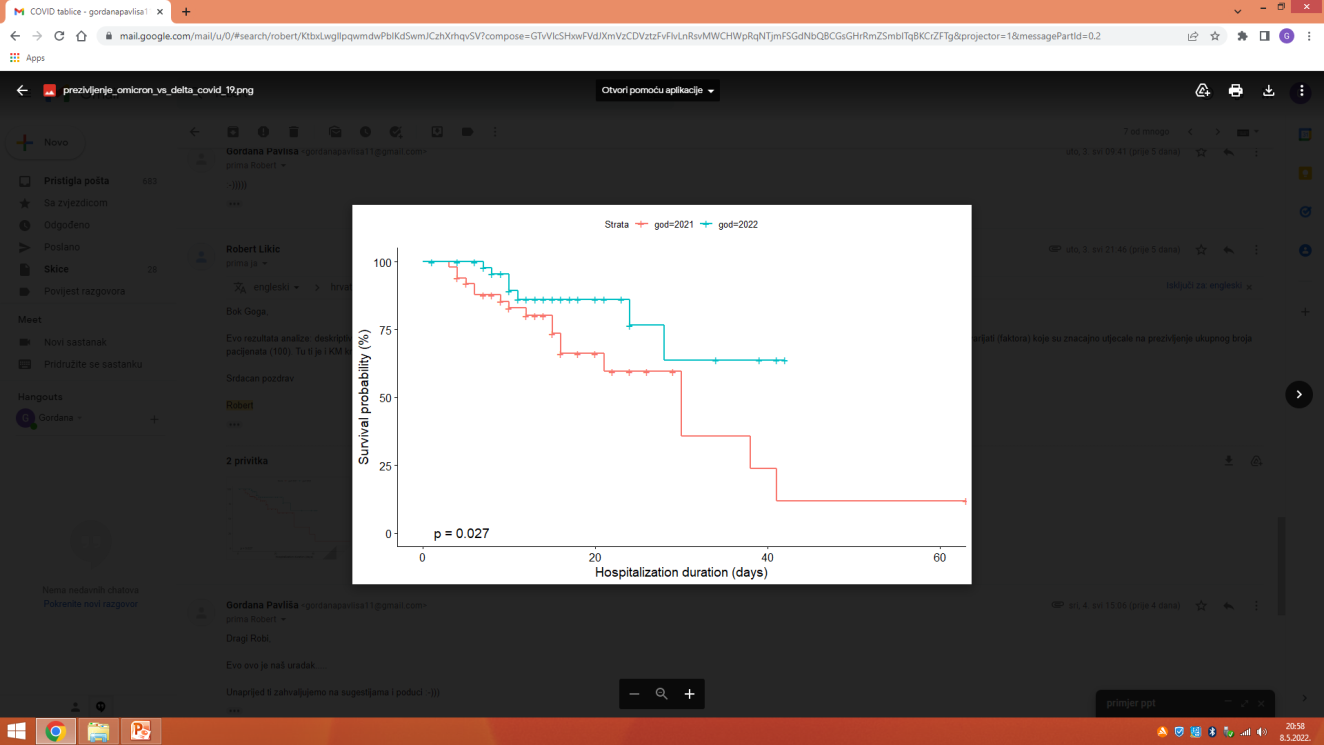 Figure 1: Kaplan-Meier curve
Methods: 
The study includes 100 adult patients hospitalized because of PCR confirmed SARS-Co-2 disease, 50 patients hospitalized in November of 2021 (Delta dominant period) and 50 in February of 2022 (Omicron dominant period). Patient data was obtained retrospectively from electronic database.
Conclusion:
Patient groups treated during SARS- Co-2 virus Delta and Omicron variant dominance were significantly different. Patient outcomes were significantly better during Omicron variant dominance, which is reflected in shorter hospital stay and higher survival rates of those patients.
Table 1: Characteristics of patients
12th Congress of the Croatian Thoracic Society, 2022